BUSINESS UNUSUAL: A Fiduciary's PERSPECTIVE
The Nassau Conference - 28 September 2017
Nicholas Pell
OUR PERSPECTIVE
Page 1
Rhone is an international group providing succession & estate planning structures
30-year
heritage as former part of 
the Pictet Group
Switzerland 
The Bahamas
Singapore
Hong Kong
Canada
More than 50
experienced
staff
Total assets
CHF 30billion
Fully owned 
by the management team
Small number
 of clients
Single activity=
No conflict of interest
100 million of professional
insurance
No 
PrivateEquity
Page 2
HOW CAN FIDUCIARIES REACT TO CURRENT TRENDS?
TRANSPARENCY AND THE “END OF PRIVACY”

Automatic Exchange of Information
Data security risks (Panama Papers)
Beneficial Ownership  Registers
Increasing investigation and scrutiny of offshore structures
Cross-border litigation
Aggressive investigations into “management and control”
Foreign Controlled Company Rules
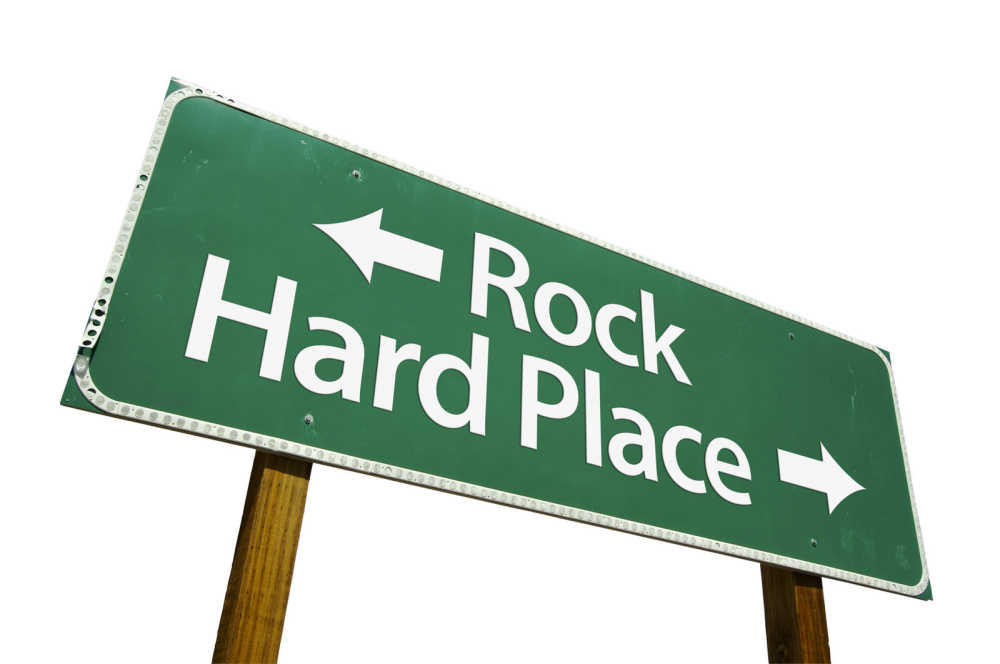 Page 3
BUSINESS UNUSUAL – HOW CAN FIDUCARIES REACT?
Some thoughts:
 
Commoditisation vs the Boutique model
IT Solutions vs Data Security
Flexible vs Fixed Fee Structures
Onshore vs Offshore
Highly Regulated vs Lower Regulation
In-house Resource vs Outsourcing
Page 4
Contact details
For further details please contact:
Nicholas Pell
Tel.: +41 (0)22 710 9142
Email: npell@rhoneservices.com

For more information on Rhone, please visit www.rhoneservices.com
General disclaimer
The information and comments contained herein are for the general information of the reader and are not intended as advice or opinions to be relied upon in relation to any particular circumstances. For particular application of the law to specific situations, the reader should seek professional advice.